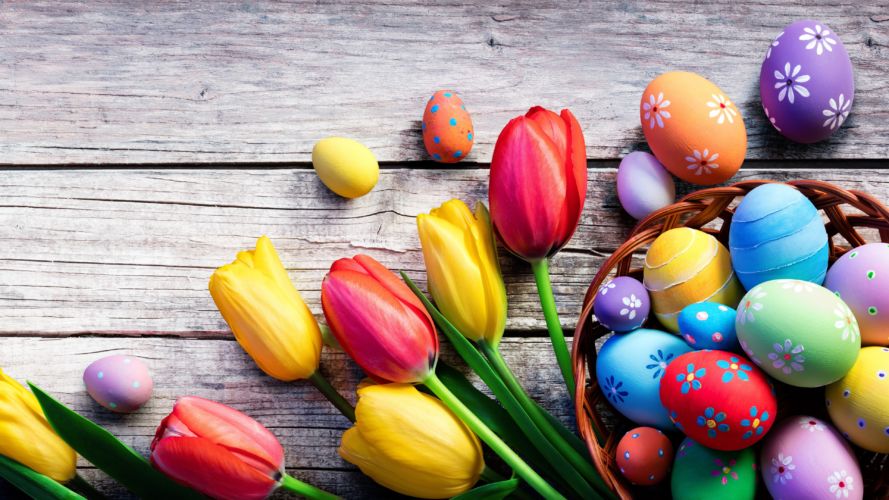 GOÛTERS ELEMENTAIRES

      - Avril 2024 -
VENDREDI
LUNDI
MARDI
MERCREDI
JEUDI
3 avril
1er avril
2 avril
4 avril
5 avril
Yaourt à boire
Madeleine chocolat 
Banane Bio
Pain aux céréales
 confiture de fraise Compote pomme
Lait nature
Croissant 
Pomme Bio
Férié
Pain Complet
Chocolat au lait
Compote banane
***
***
***
***
***
12 avril
11 avril
9 avril
10 avril
8 avril
Brioche
Chocolat noir
Pomme
Pain traditionnel
Vache qui rit
Compote pomme
Crème vanille 
Madeleine
Poire
Yaourt à boire
Briochette 
Banane Bio
Pain aux céréales
Confiture d’abricot 
Compote fraise
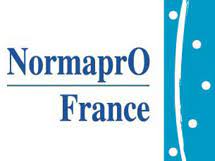 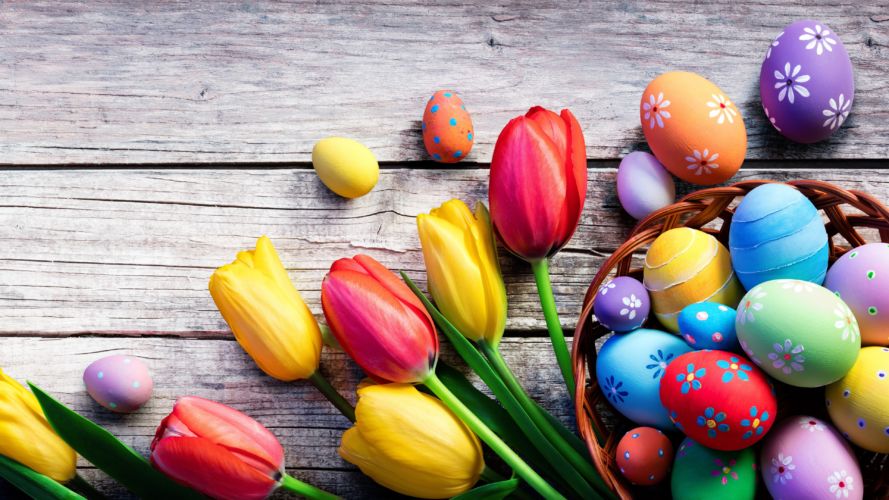 GOÛTERS ELEMENTAIRES

      - Avril 2024 -
VENDREDI
VENDREDI
LUNDI
LUNDI
MARDI
MARDI
MERCREDI
MERCREDI
JEUDI
JEUDI
15 avril
16 avril
17 avril
18 avril
19 avril
Pain au lait
Chocolat noir
Compote banane
Crème vanille
Quatre quart 
Banane Bio
Lait nature
P’tit moelleux
Compote pomme
Pain complet 
Confiture de fraise
Pomme Bio
Pain traditionnel
Babybel
Poire
***
***
***
***
***
22 avril
23 avril
24 avril
25 avril
26 avril
Pain aux céréales
Chocolat au lait
Pomme Bio
Pain traditionnel
Kiri
Compote pomme
Brioche
Confiture d’abricot
Compote fraise
Yaourt à boire
Madeleine chocolat 
Banane Bio
Crème vanille
Quatre quart
Poire
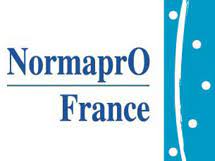 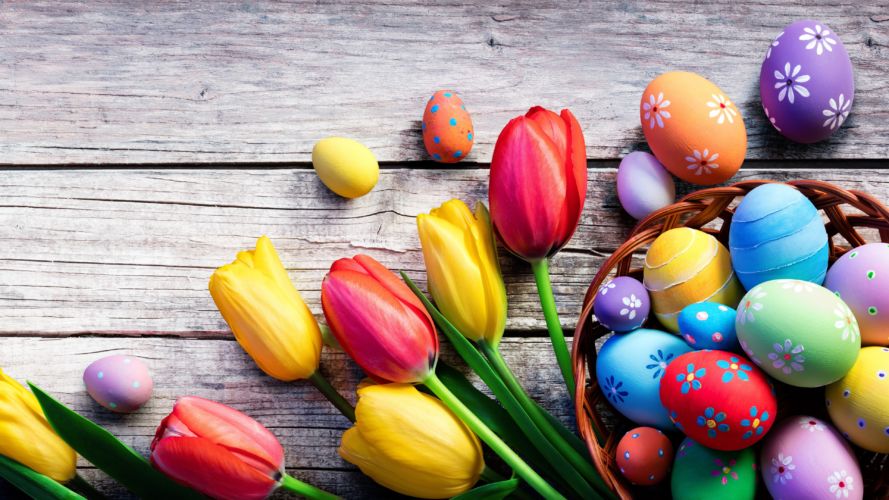 GOÛTERS ELEMENTAIRES

      - Avril 2024 -
VENDREDI
VENDREDI
LUNDI
LUNDI
MARDI
MARDI
MERCREDI
MERCREDI
JEUDI
JEUDI
30 avril
29 avril
Pain au lait
Chocolat noir
Compote banane
Lait nature
Briochette chocolat 
Pomme Bio
***
***
***
***
***
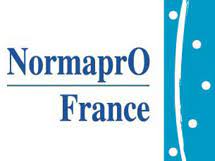